第9课 苏德战争
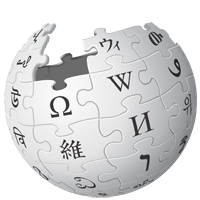 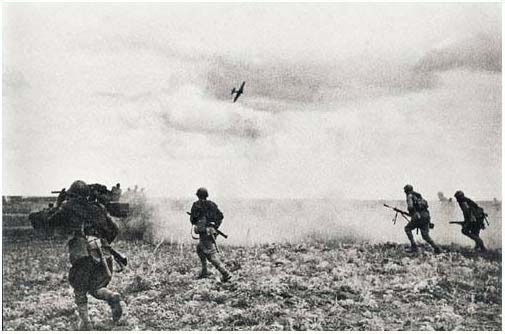 1、斯大林
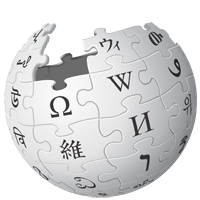 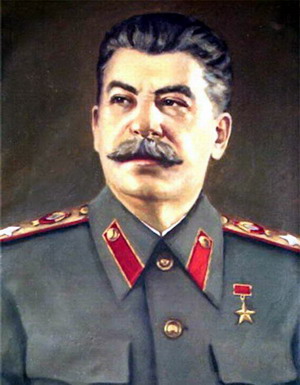 2、苏德战争
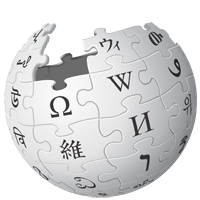 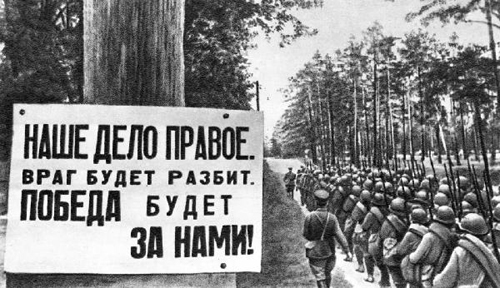 德国：共投入190个师，5000架飞机，4000辆坦克，5.7万门大炮，550万人。
2、苏德战争
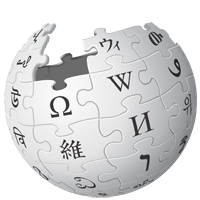 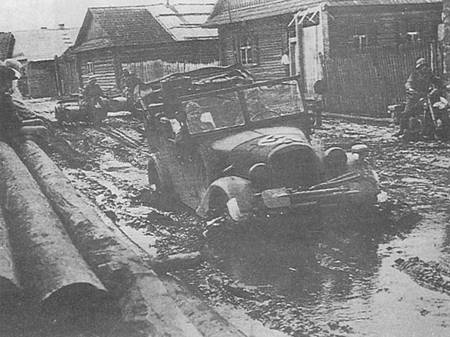 苏联道路泥泞给德军摩托化部队带来了的困难
2、苏德战争
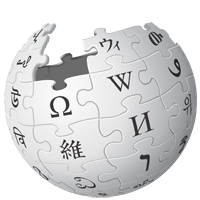 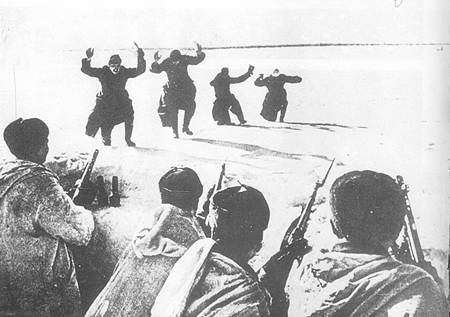 莫斯科外围，德军步兵每师减员达三分之一
2、苏德战争
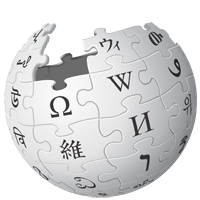 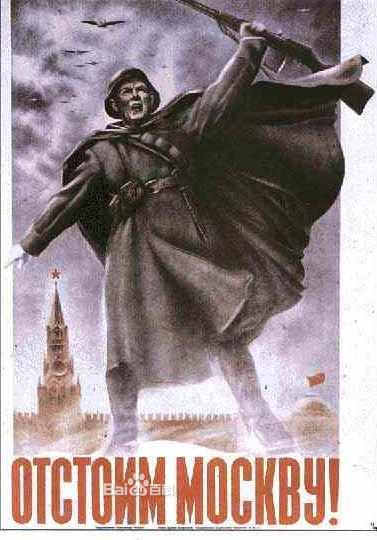 保卫莫斯科的海报
期末考核
主题：二战的背景或二战的影响（题目自拟）
字数：1000字以上
时间：6月23日前
邮箱地址：157622789@qq.com
不准抄袭